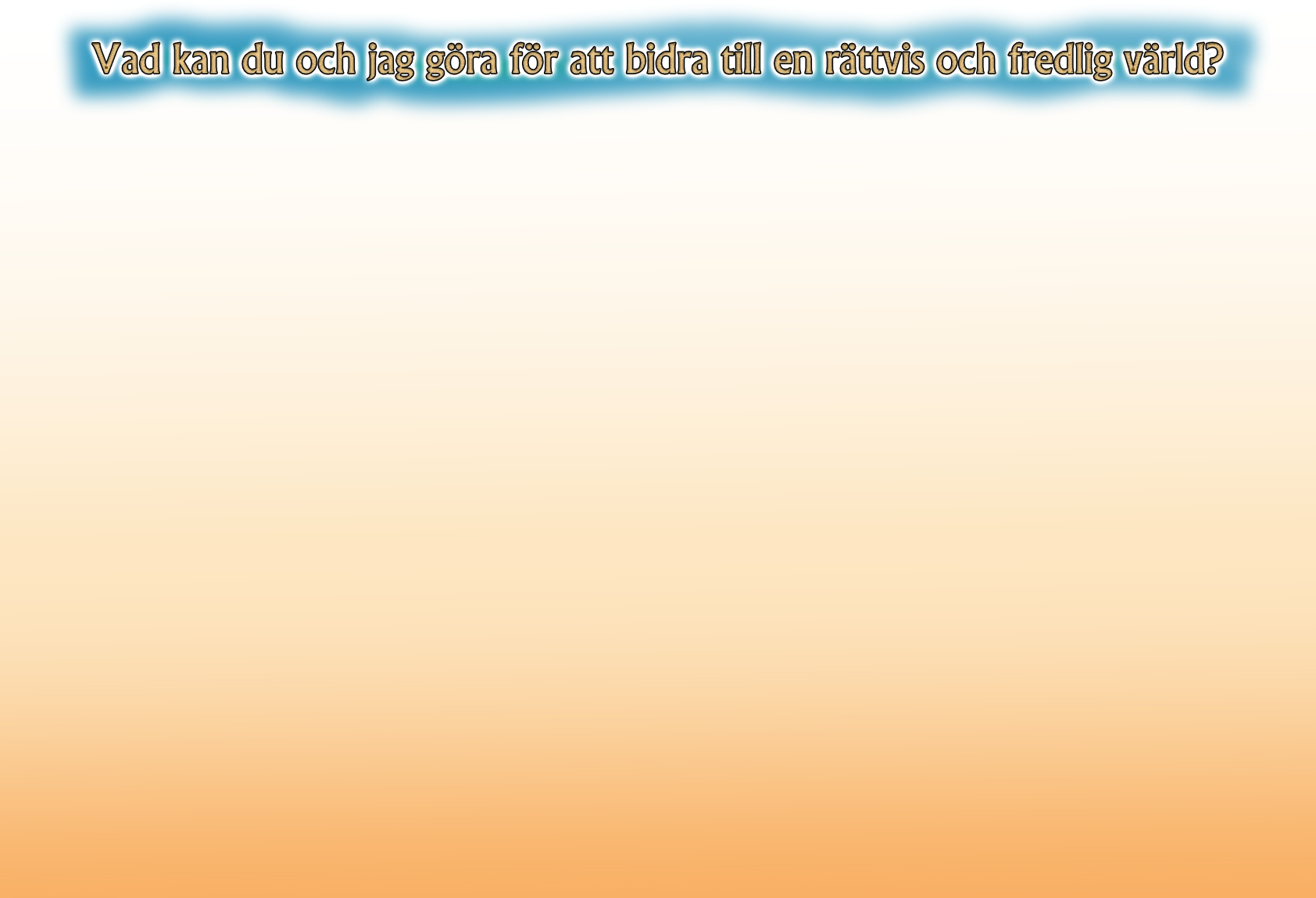 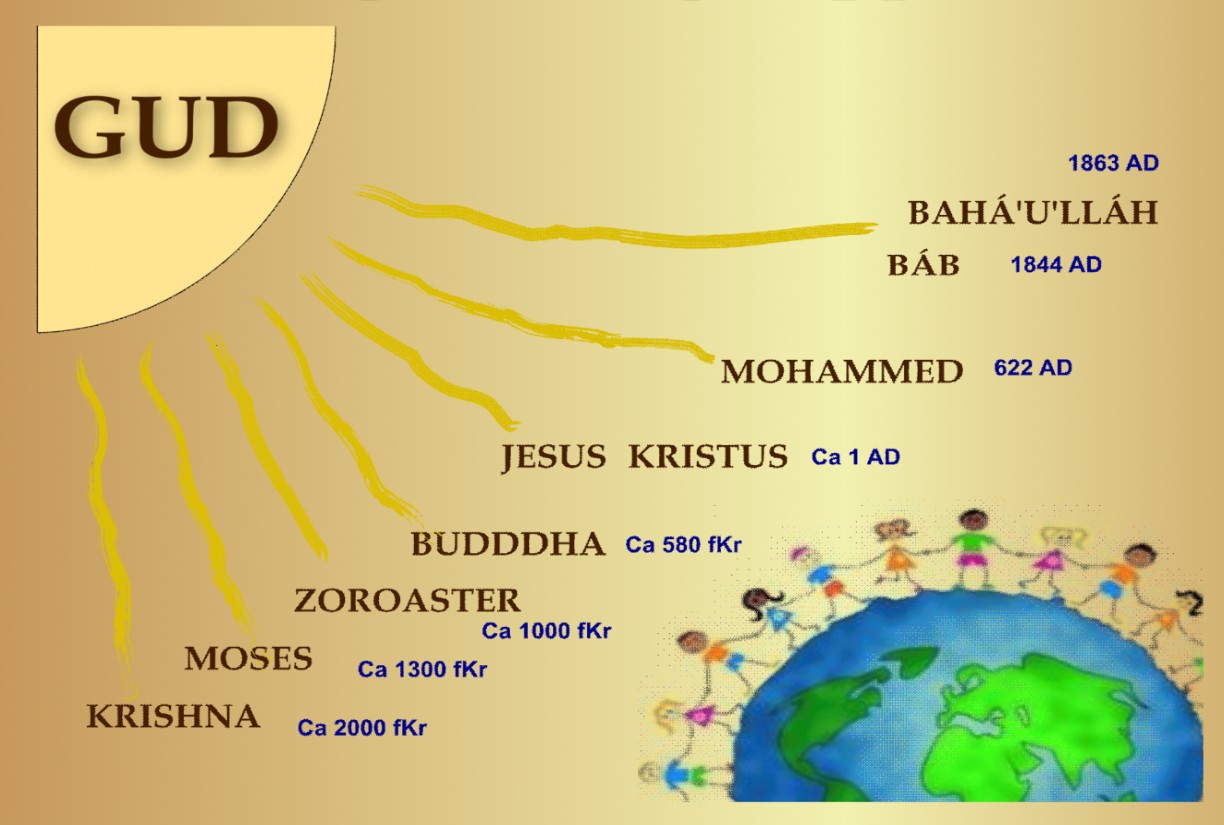 Gud har skapat allt.
Genom att låta  heliga Lärare fram-  träda har Guds  egenskaper  framvisats,  manifesterats,
i mänsklig gestalt.
Genom dessa  gudsmanifestationer  har vi människor i  varje tidsålder fått
ta del av Guds vilja
och avsikt för  mänskligheten.
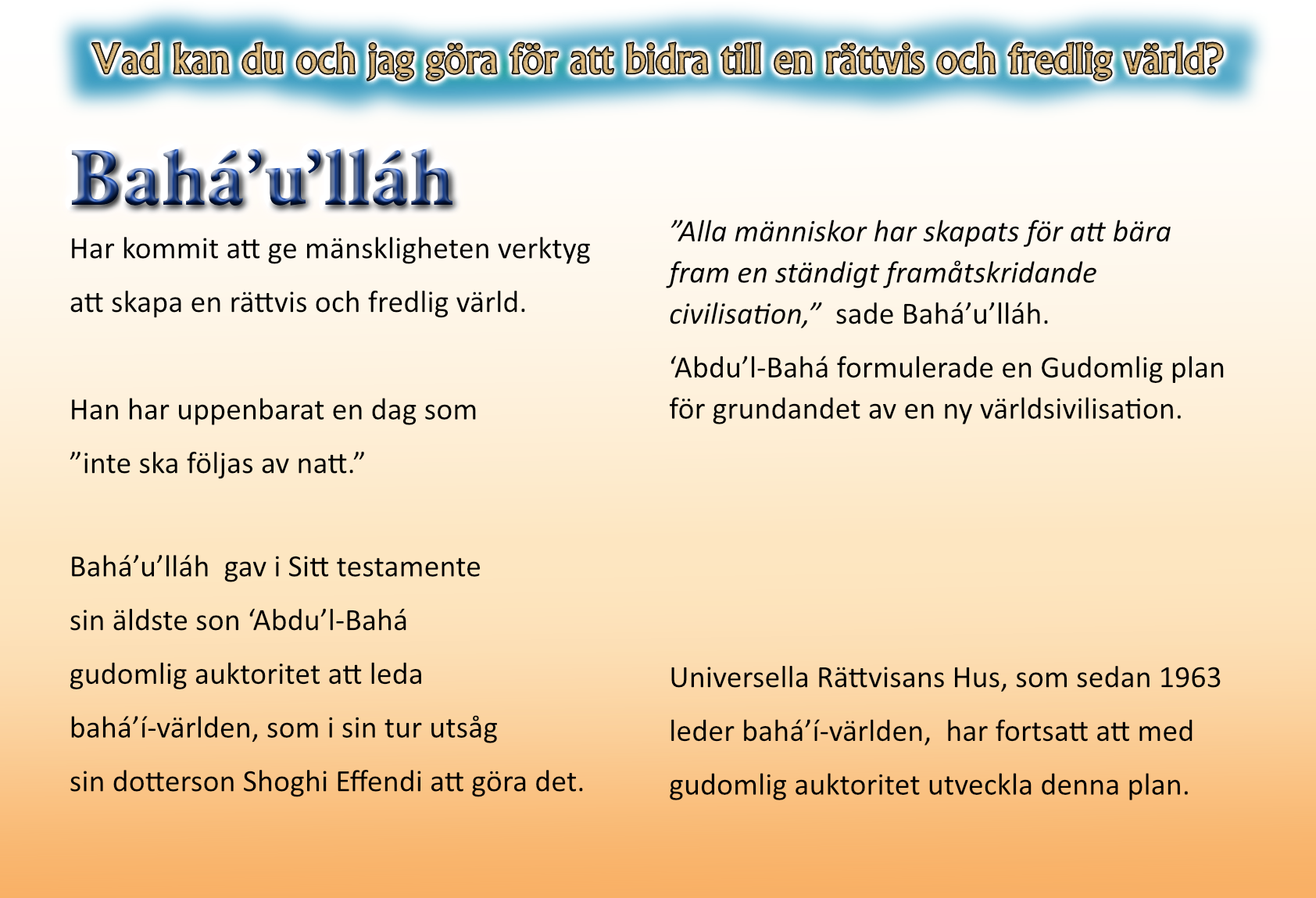 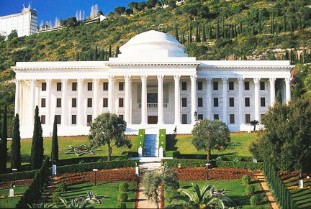 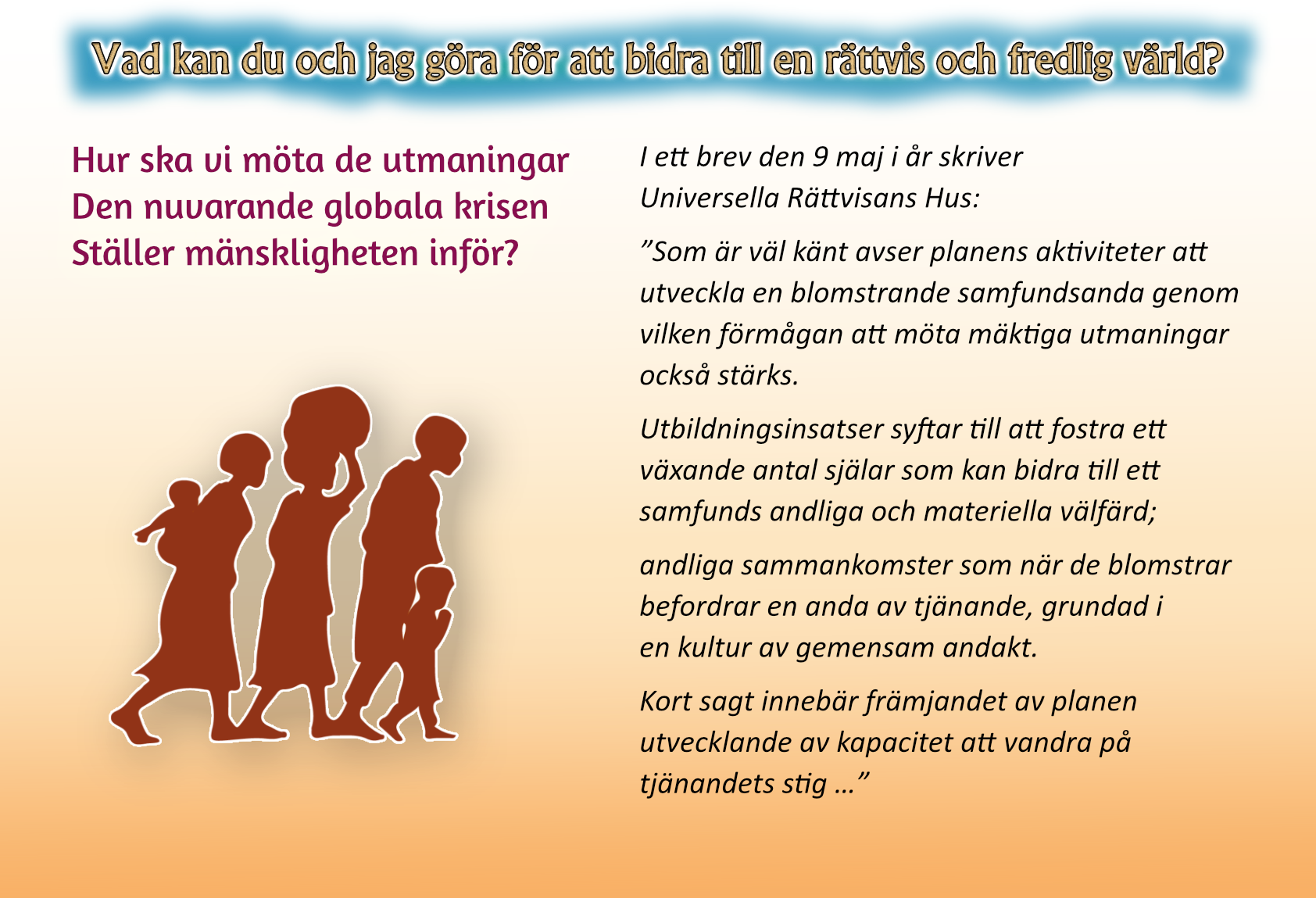 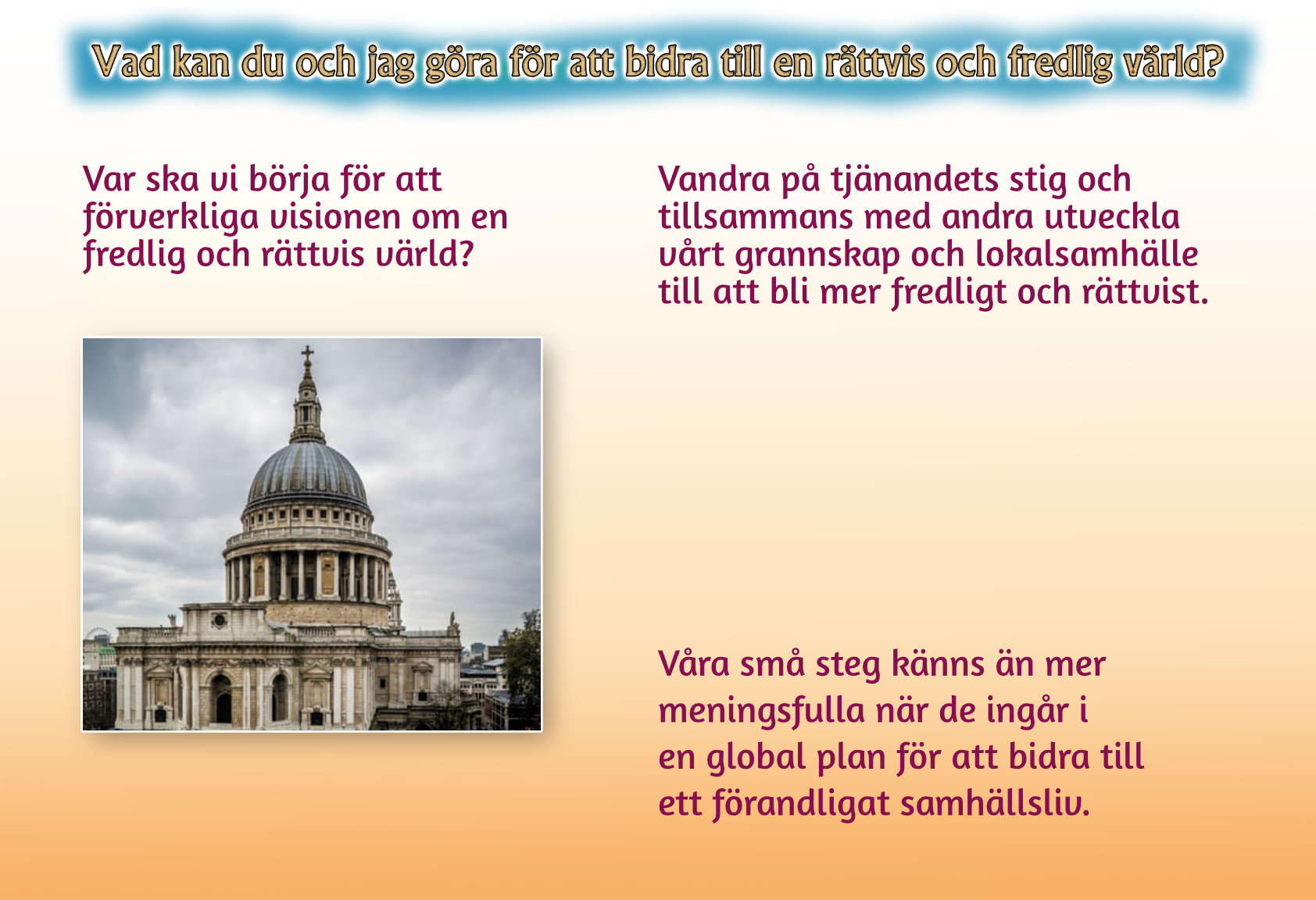 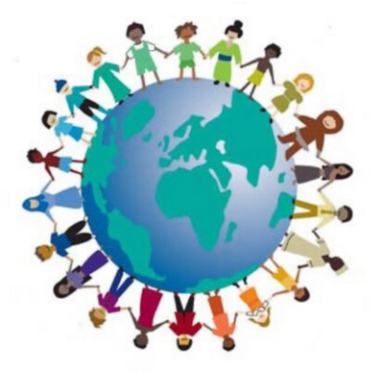 S:t Paul’s Cathedral, London
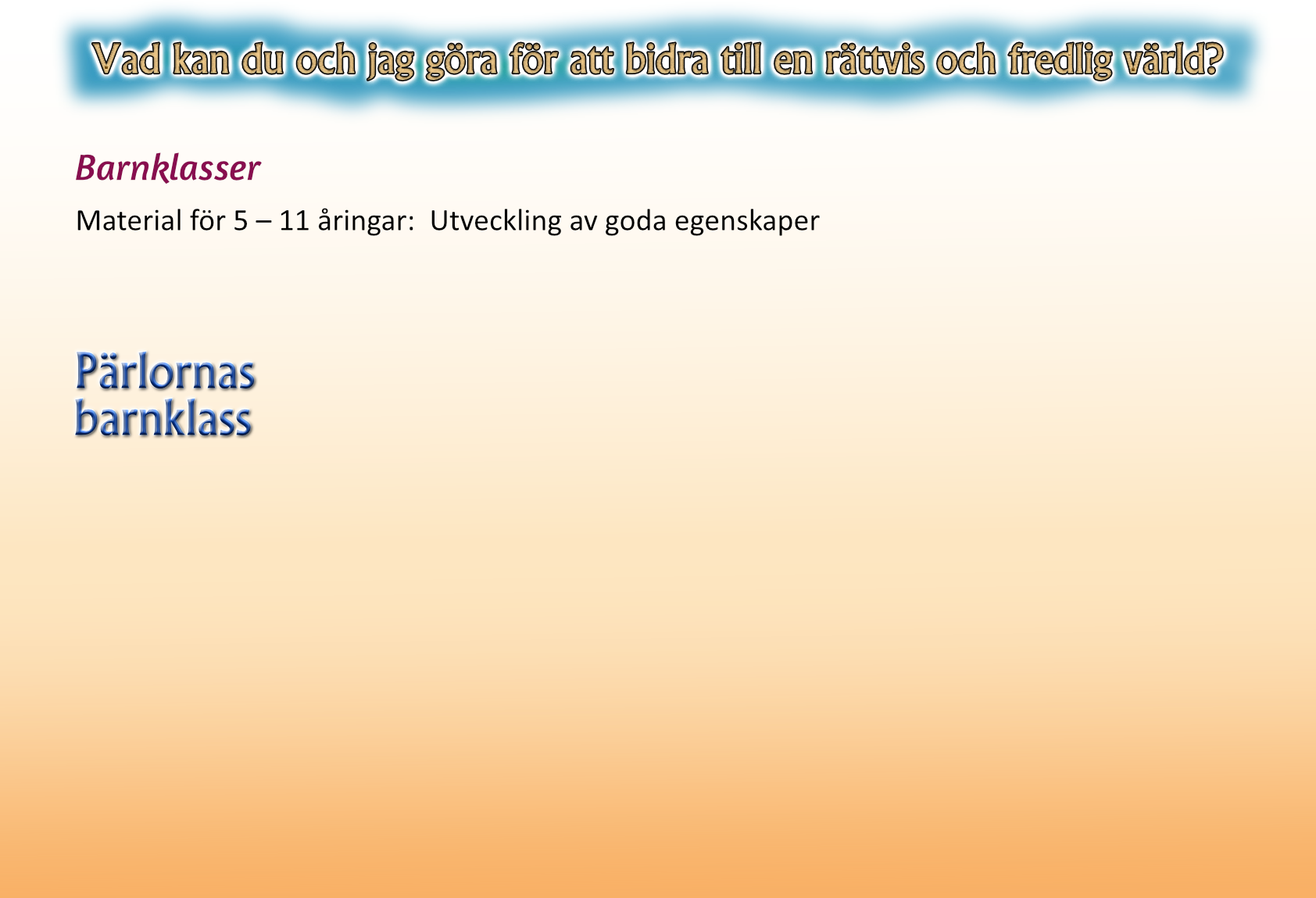 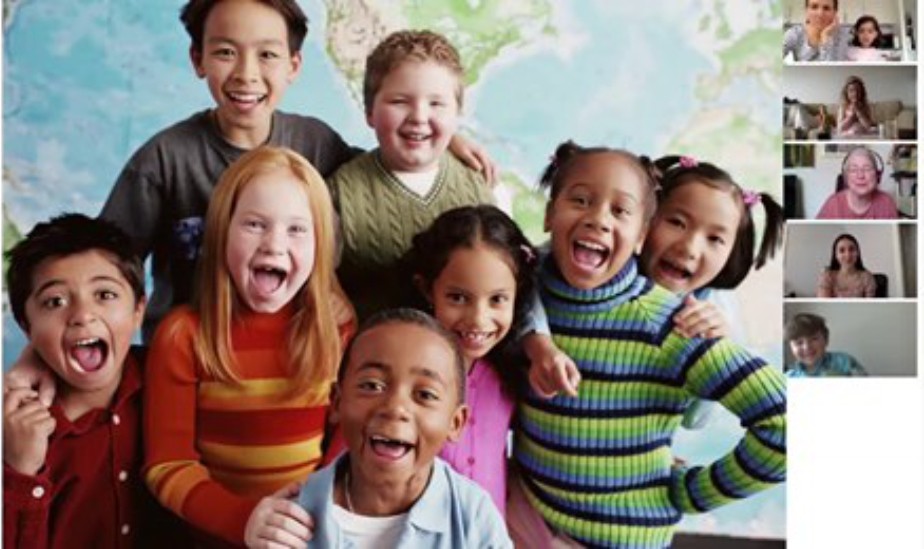 https://www.youtube.com/  watch?v=GXX_Uz9eR2I&fbclid=IwAR2q63gDOrbJOAZ3Jc  iku9SsmDr43h82fSC_Vypsn5IPgrq71BgYzjPAqw8
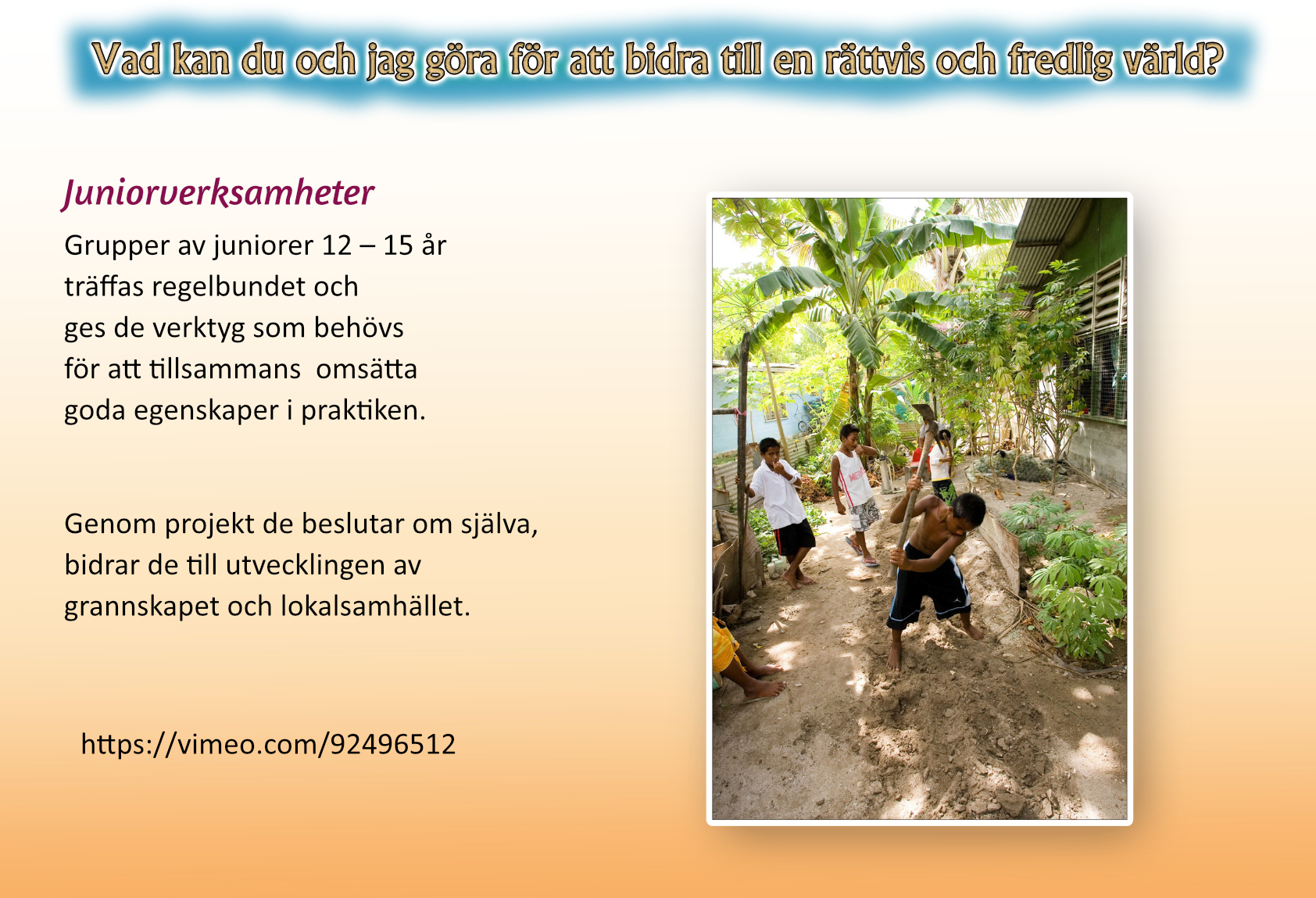 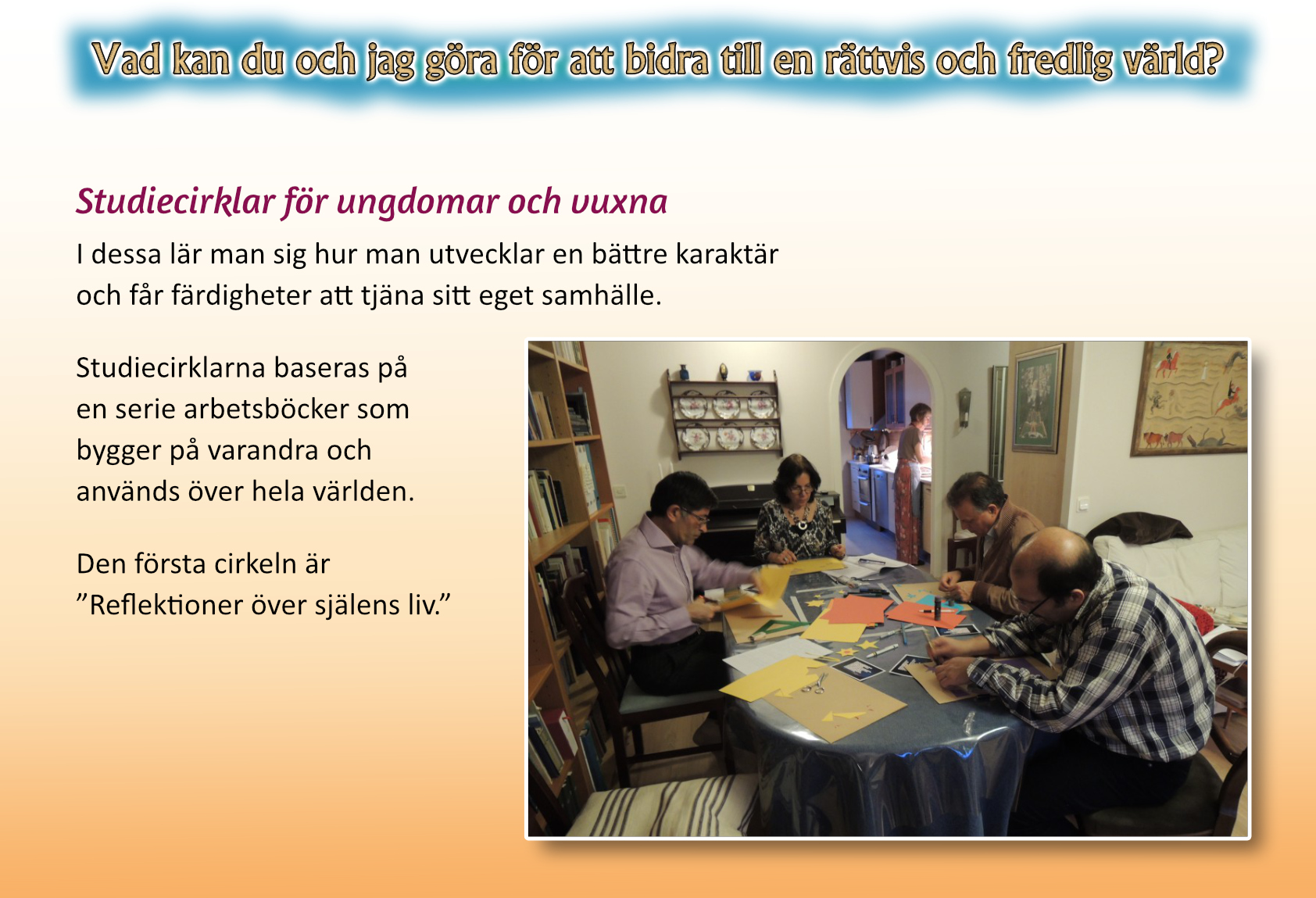 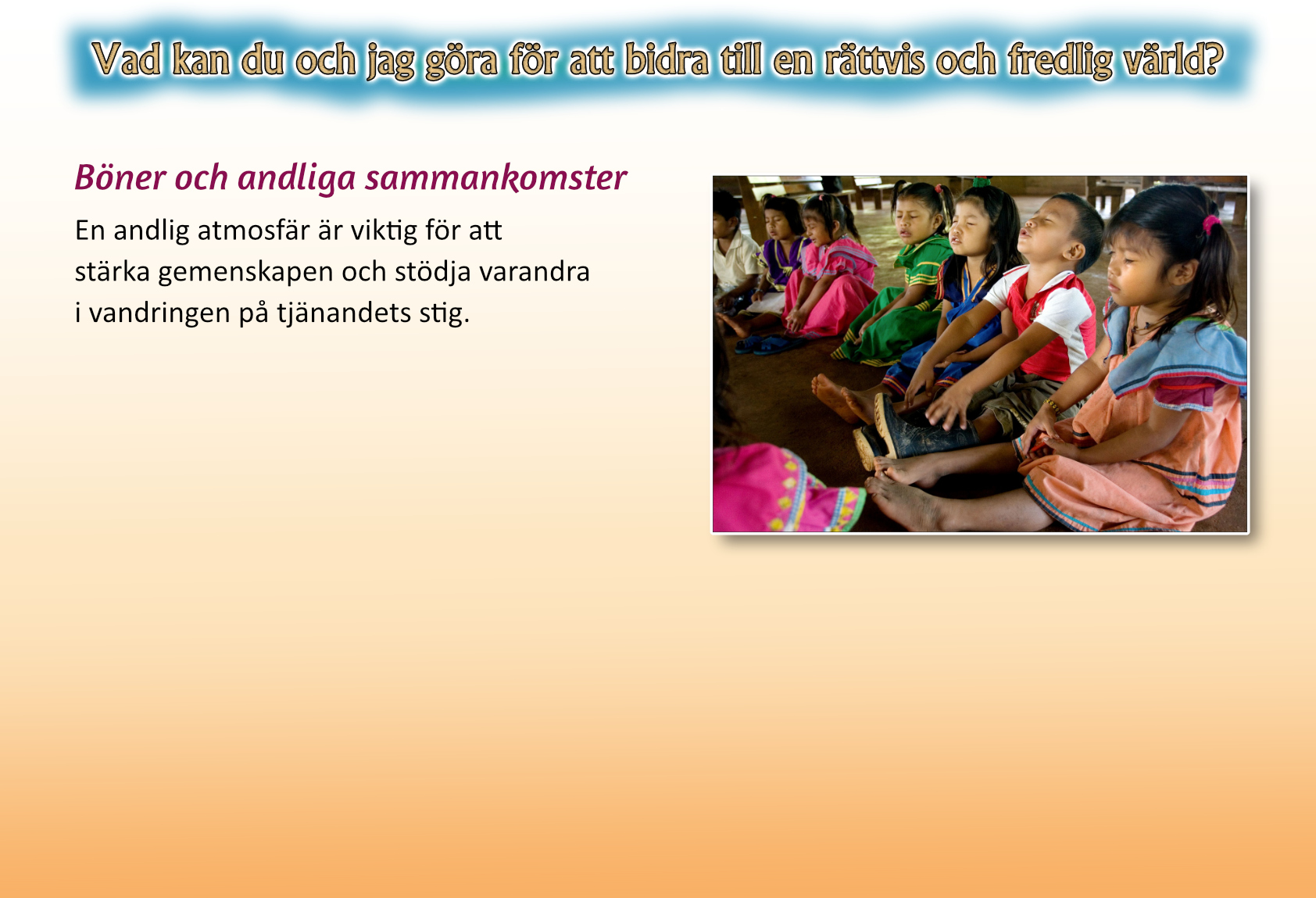 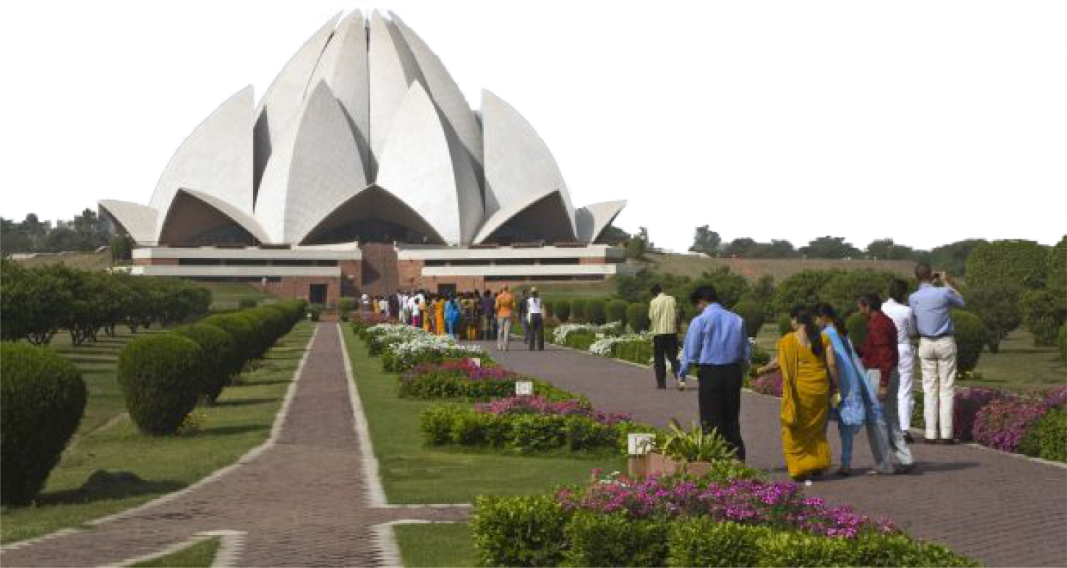 Barn i Panama som  läser bön innan de  börjar sin barnklass.
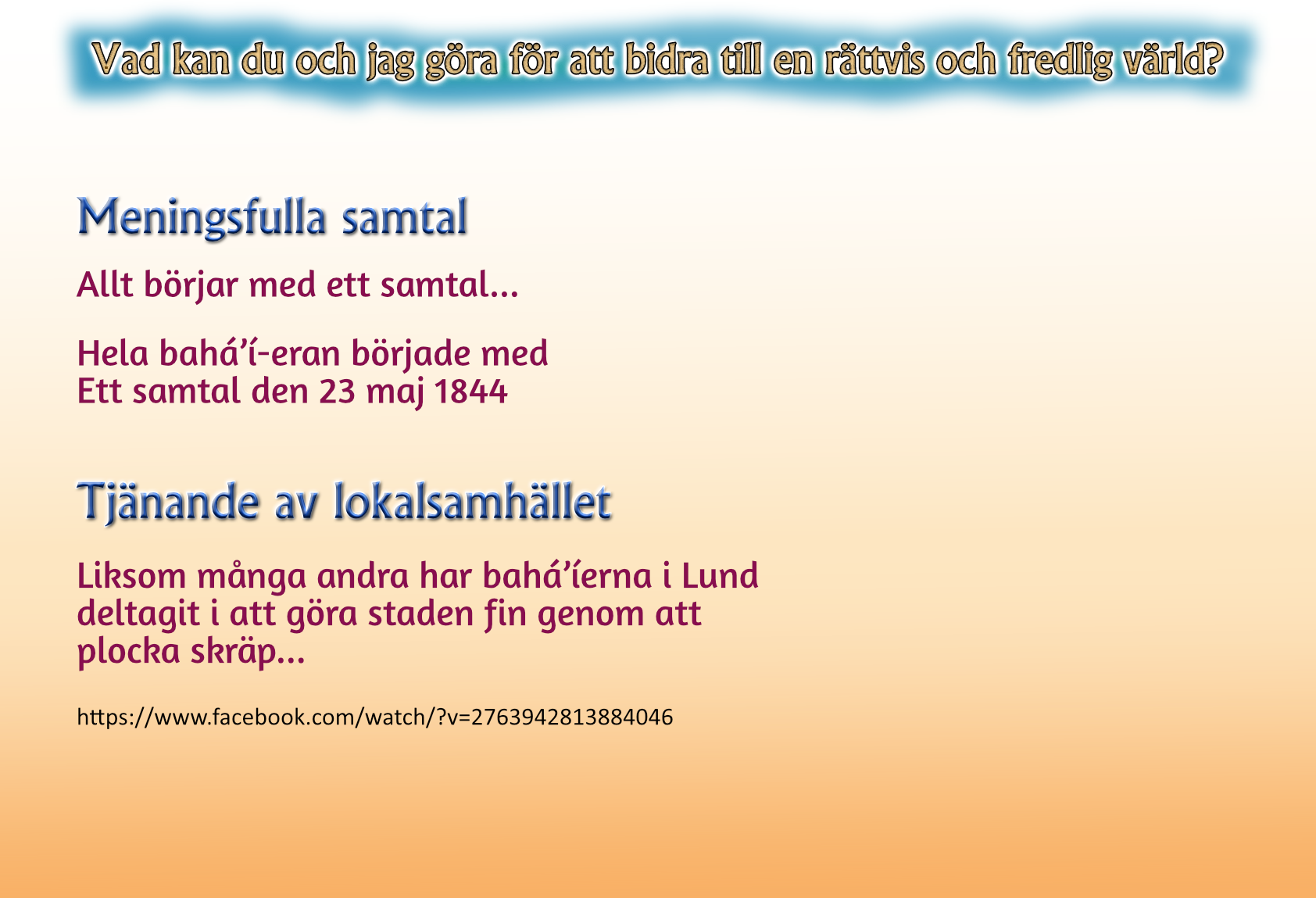 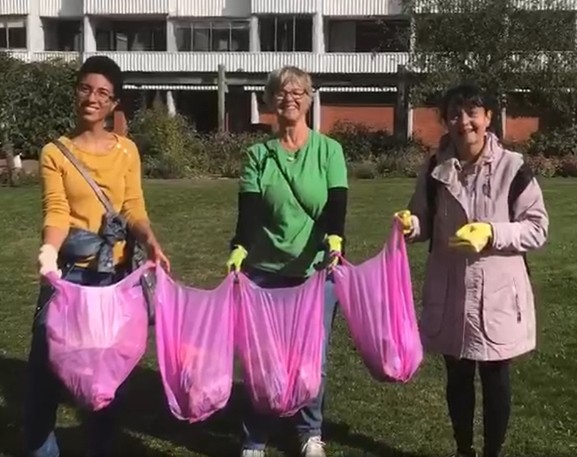 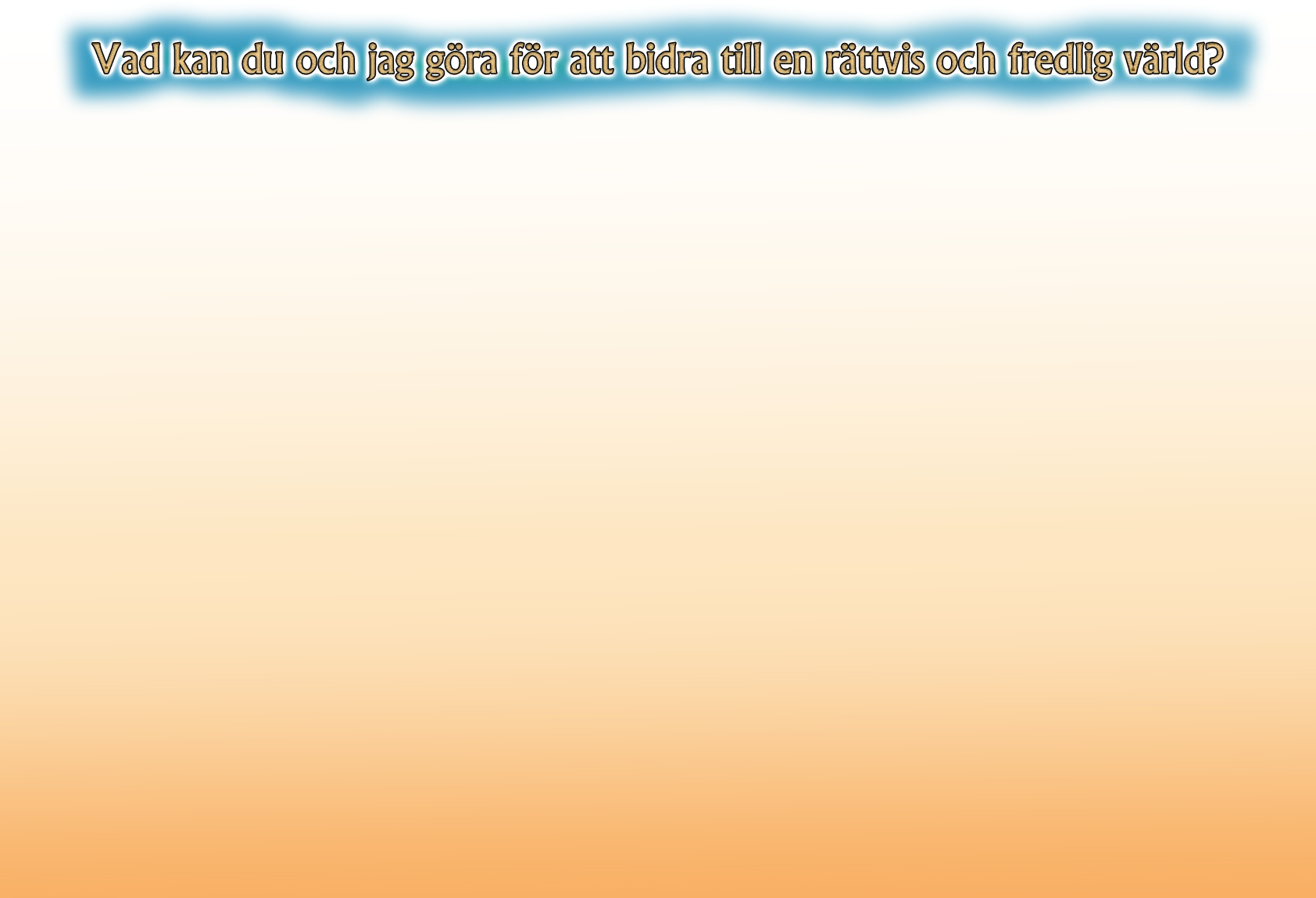 PandemIn har skapat många problem,
men också nya möjlIgheter tIll utvecklIng?
Universella Rättvisans Hus säger:
”Medan vissa möjligheter tillfälligt har stängts  har emellertid andra öppnats och nya medel  för att stärka befintliga aktivitetsmönster
har uppkommit…ansträngningar att  främja blomstrande samfund
i grannskap och byar ...  måste fortsätta.”
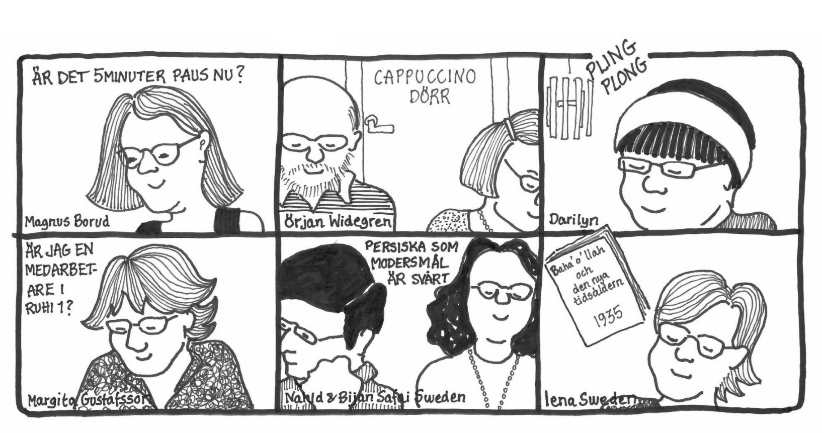 Ruhi-bok 8.3 via zoom
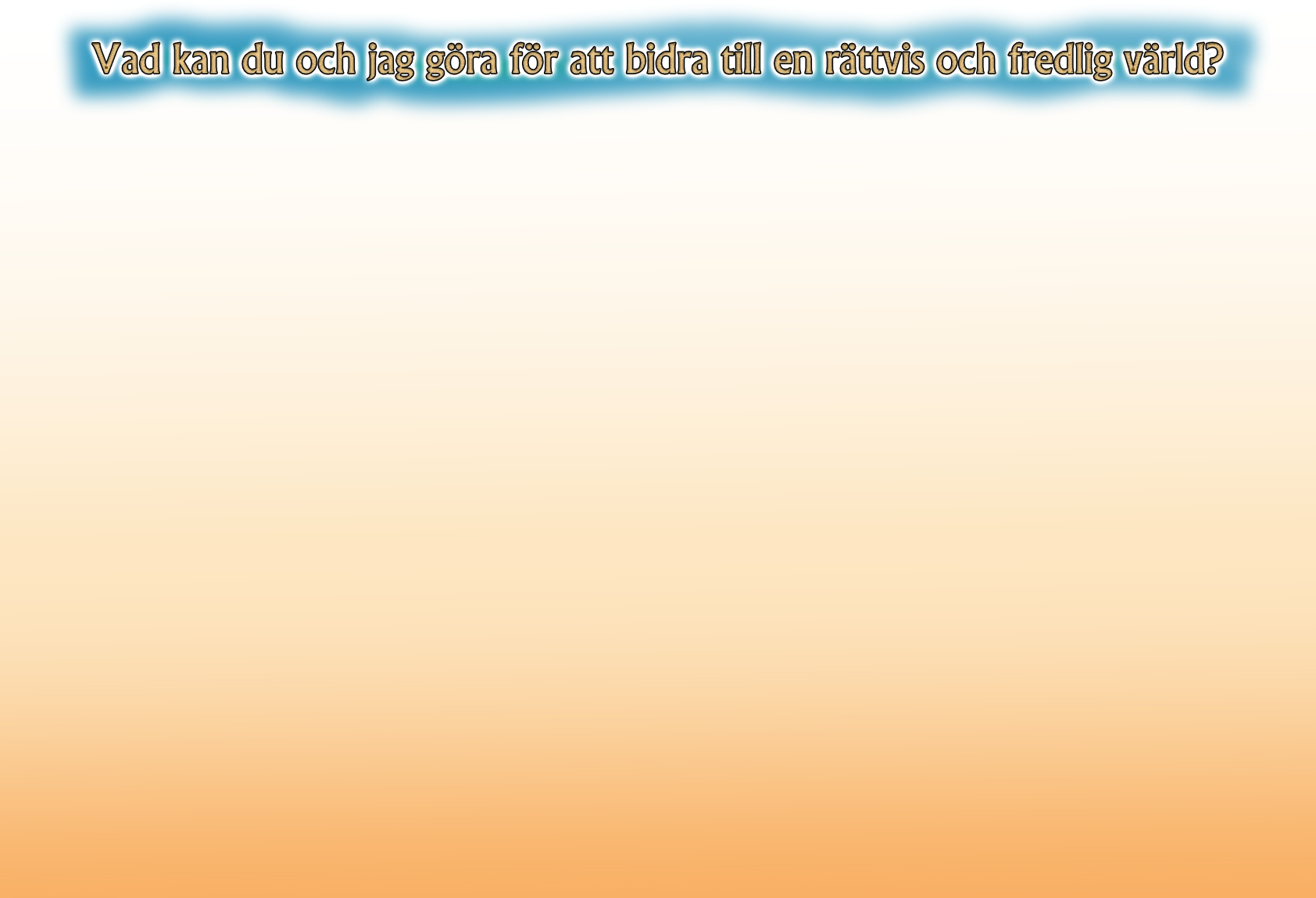 ”I vissa fall har nuvarande förhållanden skapat  oväntade möjligheter till breddat deltagande i  samfunds andaktsmöten och studiecirklar,  bedrivna med hänsyn till säkerhet.”

” Många föräldrar vars familjer begränsats till  hemmiljön har välkomnat stöd som har hjälpt  dem att förflytta sig från att vara observatörer  till att bli huvudpersoner när det gäller deras  barns andliga fostran och utbildning.”

” Juniorungdomar och ungdomsgrupper har  upptäckt den kraft som finns i enkla handlingar  av medmänskligt tjänande när de uGörs med  visdom.”
Människor söker andlig hjälp.
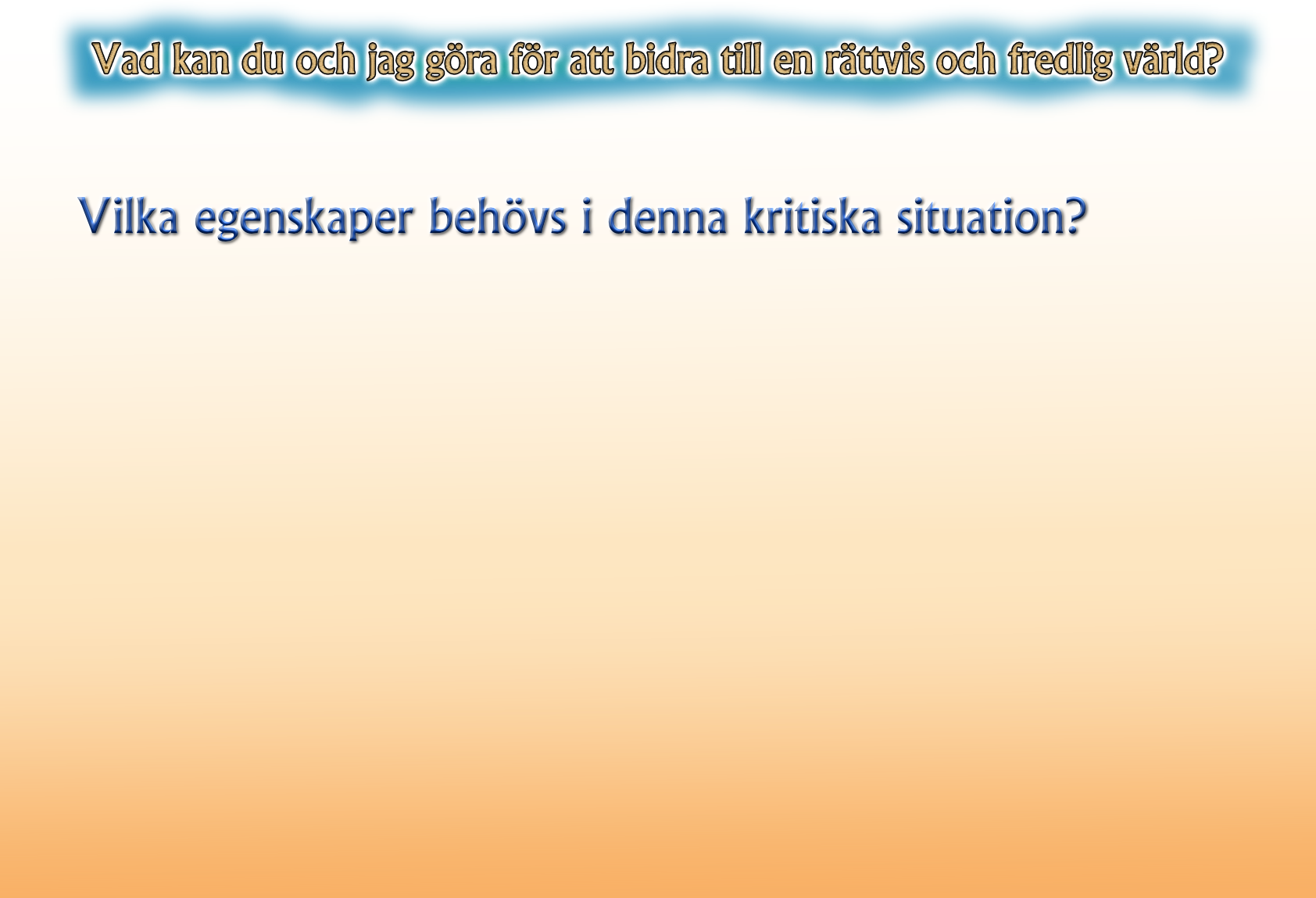 Några som framhålls av Universella Rättvisans Hus:
Ansträngning / intensiv strävan  Beslutsamhet
En oerhörd flexibilitet  Kreativitet